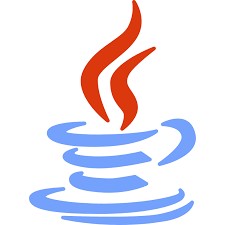 The Java Programming Language:Introduction to Coding
Damian Gordon
Java Programming Language
Before we start:
If I have a method in Python, e.g.

 def getLinks(self, url):

        self.links = []
        self.baseUrl = url
        response = urlopen(url)

        htmlBytes = response.read()
        htmlString = htmlBytes.decode("utf-8")
        self.feed(htmlString)
        
	return links

    # END getlinks.
Java Programming Language
Before we start:
If I have a method in Python, e.g.

 def getLinks(self, url):

        self.links = []
        self.baseUrl = url
        response = urlopen(url)

        htmlBytes = response.read()
        htmlString = htmlBytes.decode("utf-8")
        self.feed(htmlString)
        
	return links

    # END getlinks.
self
url
getLinks
links
Java Programming Language
Let’s look at the Hello World program in Java:
Java Programming Language
Remember in Python we do it like this:

print("Hello World\n")
Java Programming Language
So in Java it is:
Java Programming Language
CLASS
public class HelloWorld {

   public static void main(String []args) {

      System.out.print("Hello World\n");
   }
}
METHOD
Java Programming Language
public class HelloWorld {

   public static void main(String []args) {

      System.out.print("Hello World\n");
   }
}
METHOD
Java Programming Language
public class HelloWorld {

   public static void main(String []args) {

      System.out.print("Hello World\n");
   }
}
Java Programming Language
public class HelloWorld {

   public static void main(String []args) {

      System.out.print("Hello World\n");
   }
}
Java Programming Language
public class HelloWorld {

   public static void main(String []args) {

      System.out.print("Hello World\n");
   }
}
Java Programming Language
public class HelloWorld {

   public static void main(String []args) {

      System.out.print("Hello World\n");
   }
}
Java Programming Language
public class HelloWorld {

   public static void main(String []args) {

      System.out.print("Hello World\n");
   }
}
Java Programming Language
public class HelloWorld {

   public static void main(String []args) {

      System.out.print("Hello World\n");
   }
}
Java Programming Language
public class HelloWorld {

   public static void main(String []args) {

      System.out.print("Hello World\n");
   }
}
Java Programming Language
Let’s look at that one line at a time:
Java Programming Language
System.out.print("Hello World\n");
System: A class that contains several useful Input/Output attributes and methods. It cannot be instantiated.

out: An output class that helps write content to the screen.

print: Prints the string enclosed in double quotes.
Java Programming Language
public static void main(String []args) {
public: Public is an access modifier for classes and methods, and means they are accessible by any other class.
static: There won’t be an object created from the class that this method is in.
void: means that this method doesn’t return anything.
main: This is the first method Java will visit, the main method.
String []args: Any command line arguments are put into the argument-string, like parameters that go into the program.
Java Programming Language
public static void main(String []args) {
public: Public is an access modifier for classes and methods, and means they are accessible by any other class.
static: There won’t be an object created from the class that this method is in.
void: means that this method doesn’t return anything.
main: This is the first method Java will visit, the main method.
String []args: Any command line arguments are put into the argument-string, like parameters that go into the program.
class HelloWorld { 
    public static int main(String[] args) 
    { 
        System.out.println(“Hello World"); 
        return 1; 
    } 
}
Java Programming Language
public static void main(String []args) {
public: Public is an access modifier for classes and methods, and means they are accessible by any other class.
static: There won’t be an object created from the class that this method is in.
void: means that this method doesn’t return anything.
main: This is the first method Java will visit, the main method.
String []args: Any command line arguments are put into the argument-string, like parameters that go into the program.
class HelloWorld { 
    public static int main(String[] args) 
    { 
        System.out.println(“Hello World"); 
        return 1; 
    } 
}
Java Programming Language
public class HelloWorld {
public: Public is an access modifier for classes and methods, and means they are accessible by any other class.

class: Used to create a class.

HelloWorld: This can be whatever name you want (except for keywords and built-in function names.
Java Programming Language
public class HelloWorld {

   public static void main(String []args) {

      System.out.print("Hello World\n");
   }
}
Java Programming Language
public class HelloWorld {

   public static void main(String []args) {

      System.out.print("Hello World\n");
   }
}
Java Programming Language
public class HelloWorld{public static void main(String[]args){System.out.print("Hello World\n");}}
Java Programming Language
public class HelloWorld{public static void main(String[]args){System.out.print("Hello World\n");}}
Java Comments
Java Comments
Single-line comments start with two forward slashes (//).
Any text between // and the end of the line is ignored by Java.

// This is a comment
System.out.print("Hello World\n");
Java Comments
Multi-line comments start with /* and ends with */.
Any text between /* and */ will be ignored by Java.

/* The code below will print the words 
Hello World to the screen */
System.out.print("Hello World\n");
Java Arithmetic Operators
Addition (+)
public class JavaAddition {

   public static void main(String []args) {

      System.out.print(7 + 3);
   }
}
Addition (+)
public class JavaAddition {

   public static void main(String []args) {

      System.out.print(7 + 3);
   }
}
10
Subtraction (-)
public class JavaSubtraction {

   public static void main(String []args) {

      System.out.print(7 - 3);
   }
}
Subtraction (-)
public class JavaSubtraction {

   public static void main(String []args) {

      System.out.print(7 - 3);
   }
}
4
Multiplication (*)
public class JavaMultiplication {

   public static void main(String []args) {

      System.out.print(7 * 3);
   }
}
Multiplication (*)
public class JavaMultiplication {

   public static void main(String []args) {

      System.out.print(7 * 3);
   }
}
21
Division (/)
public class JavaDivision {

   public static void main(String []args) {

      System.out.print(7 / 3);
   }
}
Division (/)
public class JavaDivision {

   public static void main(String []args) {

      System.out.print(7 / 3);
   }
}
2
Division (/)
public class JavaRealDivision {

   public static void main(String []args) {

      System.out.print(7.0 / 3.0);
   }
}
Division (/)
public class JavaRealDivision {

   public static void main(String []args) {

      System.out.print(7.0 / 3.0);
   }
}
2.33333333333333
Division (%)
public class HelloWorld {

   public static void main(String []args) {

      System.out.print(7 % 3);
   }
}
Division (%)
public class HelloWorld {

   public static void main(String []args) {

      System.out.print(7 % 3);
   }
}
1
Java Variable Types
Java Variable Types
Unlike Python, in Java you have to tell the computer the TYPE of variable you are creating.

You do that as follows:
VarType   VarName;
Java Variable Types
The variable types available include;

int: stores integers, whole numbers, such as 4 or -3, plus or minus

double: stores real numbers, such as 0.345 or 343.5343 with decimal points
Java Variable Types
The variable types available include;

char: stores single characters, such as 'a' or 'B'. Char values are surrounded by single quotes

String: stores text, such as "Hello". String values are surrounded by double quotes
Java Variable Types
The variable types available include;

boolean: stores values with two states: true or false
Java Programming Language
public class VarTypes {
   public static void main(String []args) {
	int x;
	x = 15;
	System.out.println(x);
   }
}
Java Programming Language
public class VarTypes {
   public static void main(String []args) {
	int x;
	x = 15;
	System.out.println(x);
   }
}
int x = 15;
Java Programming Language
public class VarTypes {
   public static void main(String []args) {
	double x;
	x = 15.0;
	System.out.println(x);
   }
}
Java Programming Language
public class VarTypes {
   public static void main(String []args) {
	float x;
	x = 15.0;
	System.out.println(x);
   }
}
double x = 15.0;
Java Programming Language
public class VarTypes {
   public static void main(String []args) {
	char x;
	x = ‘s’;
	System.out.println(x);
   }
}
Java Programming Language
public class VarTypes {
   public static void main(String []args) {
	char x;
	x = ‘s’;
	System.out.println(x);
   }
}
char x = ‘s’;
Java Programming Language
public class VarTypes {
   public static void main(String []args) {
	String x;
	x = “Hello, World!”;
	System.out.println(x);
   }
}
Java Programming Language
public class VarTypes {
   public static void main(String []args) {
	String x;
	x = “Hello, World!”;
	System.out.println(x);
   }
}
String x = “Hello World!”;
Java Programming Language
public class VarTypes {
   public static void main(String []args) {
	boolean x;
	x = false;
	System.out.println(x);
   }
}
Java Programming Language
public class VarTypes {
   public static void main(String []args) {
	boolean x;
	x = false;
	System.out.println(x);
   }
}
boolean x = false;
Java Conditional Operators
Java Logical Operators
Java Logical Operators
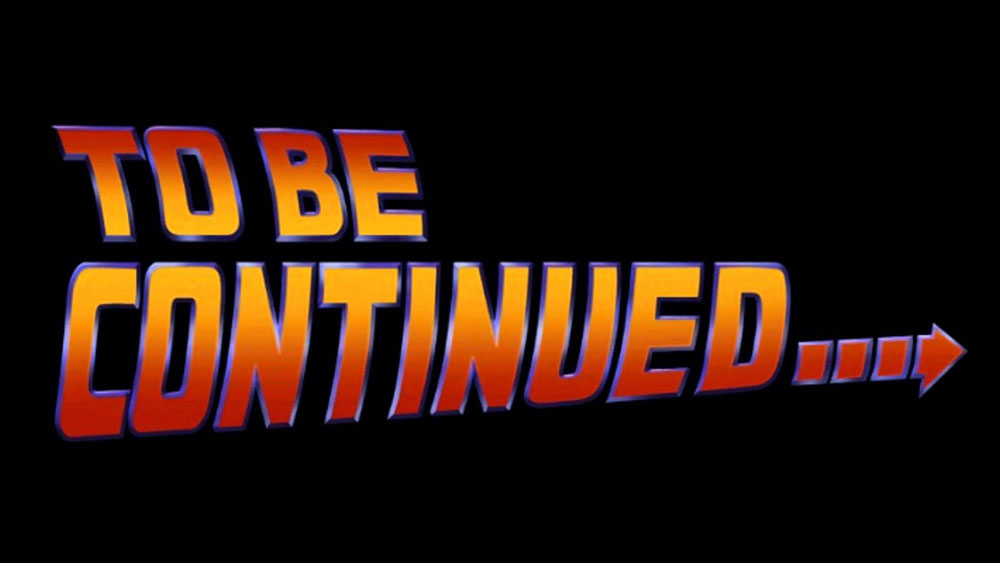